Getting Started with Makerspaces
Essential Question
What is the added value of Makerspaces to learning?
What do you need to start up a Makerspace with students?
Lesson Objectives
Understand how to develop a culture of Making.
Develop a plan for using low cost/no cost Maker tools.
Explore the best tools to add to their own spaces.
Making Meaning
Using the materials on your table, create something that showcases the most important point of the last unit you taught.
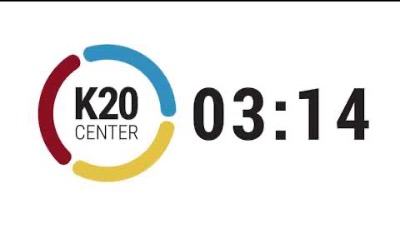 Exploring Makerspaces
What do you notice about Makerspaces?
Select a color of sticky note that is different from the others at your table to record what stands out to you.
Exploring Makerspaces
Find someone with the same color sticky note as yours and talk about what you noticed.
Making Makerspaces
Think about what materials you already have on hand.
Makerspace Ideas
[Insert forced copy QR Code]
Maker Mindset
Looks like…
Sounds like…
Feels like…
OETT Grants
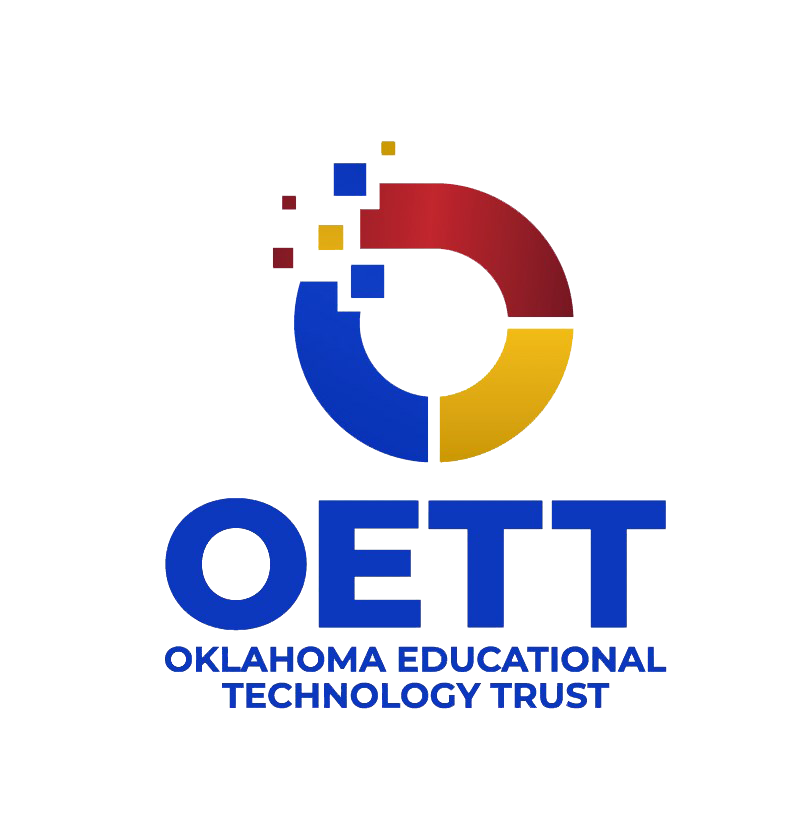 [Speaker Notes: https://www.oett.org/grants/]
Four Corners
Move to the corner of the room corresponding to your comfort level concerning each of the following items.
Basic Art Supplies
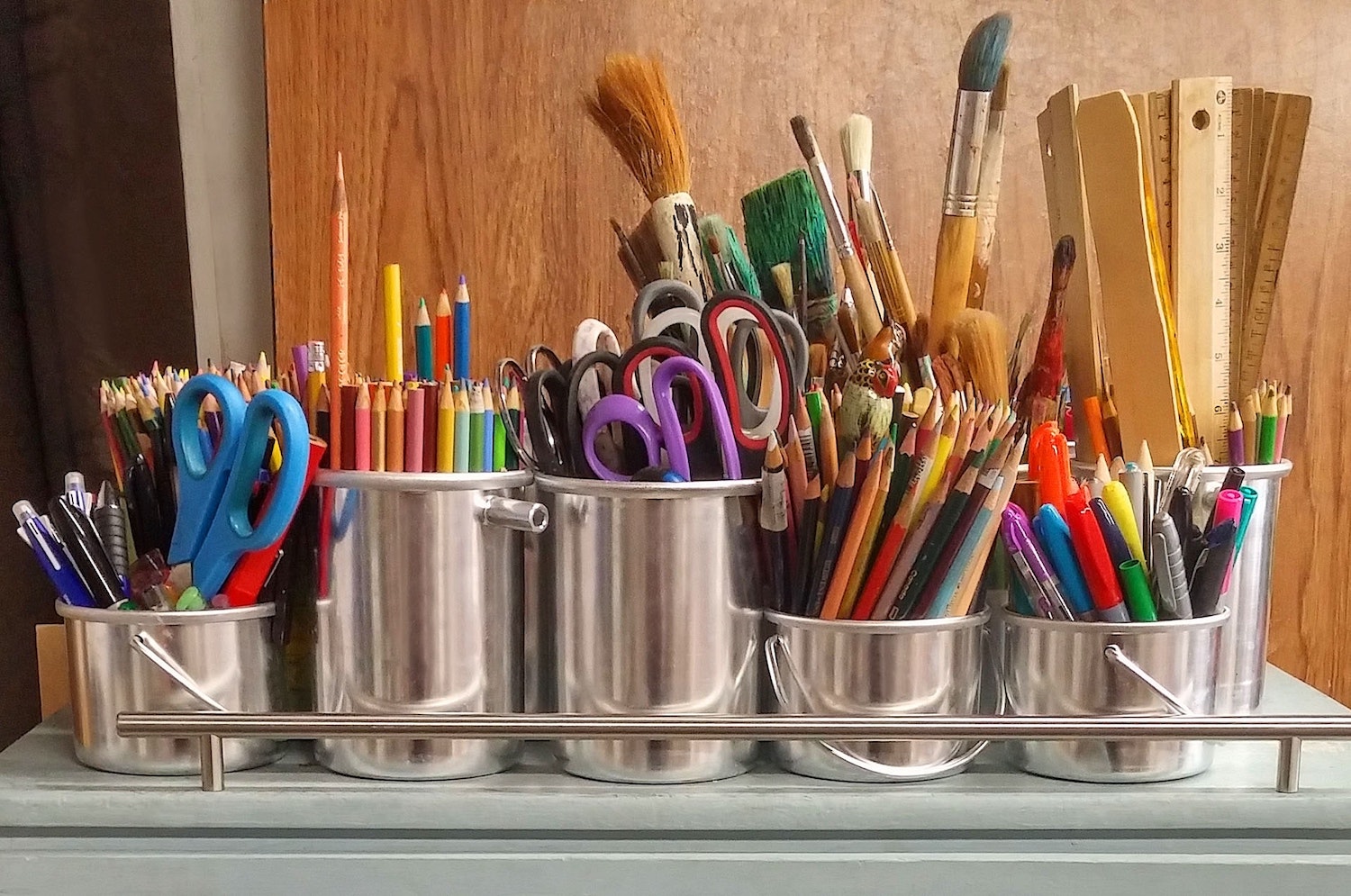 [Speaker Notes: Pixabay. (n.d.). Pencils in Stainless Steel Bucket. Retrieved from Pixabay: https://www.pexels.com/photo/pencils-in-stainless-steel-bucket-159644/]
Unconventional Supplies
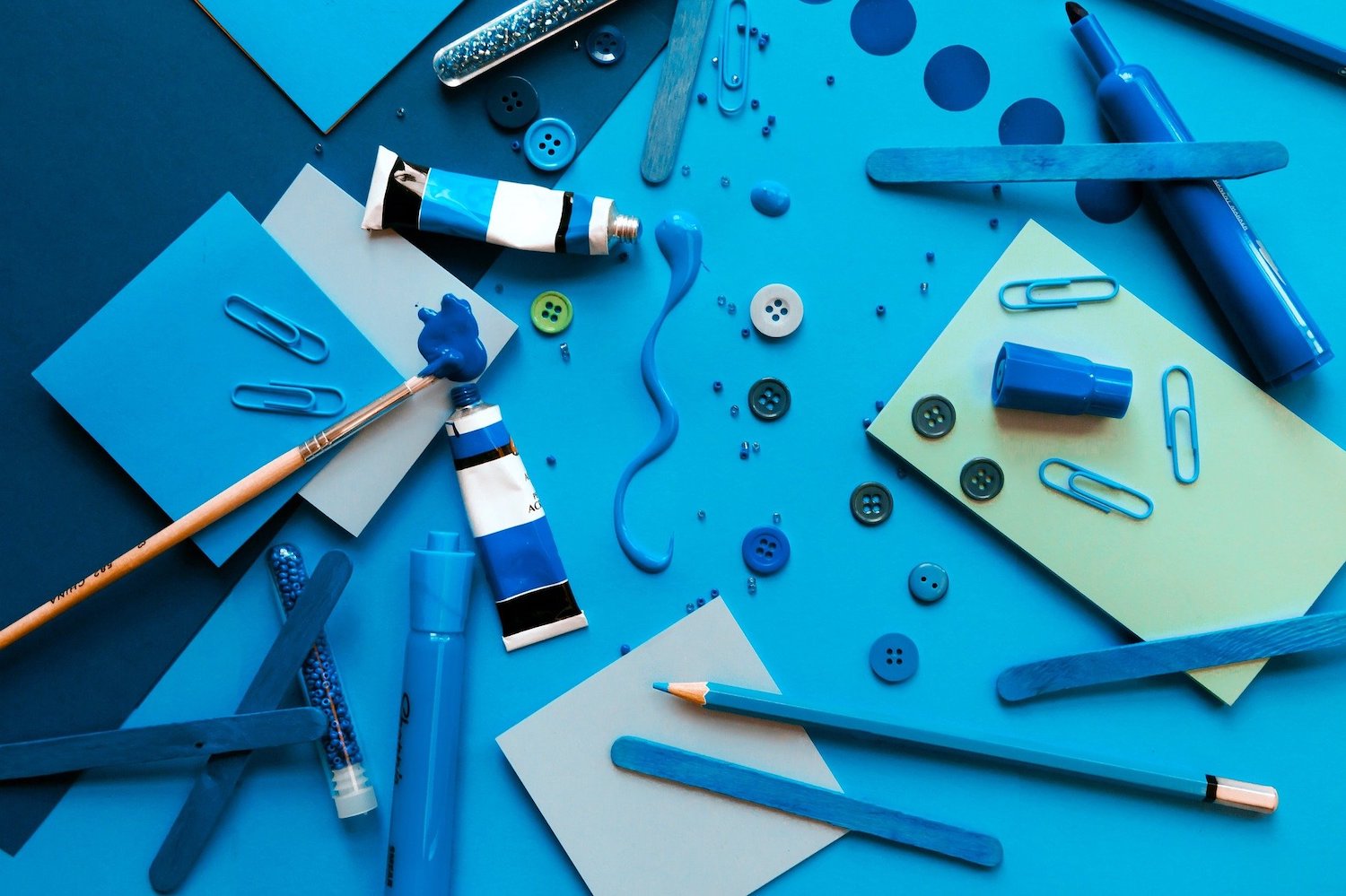 [Speaker Notes: bridgesward. (2017, August 4). Retrieved from Pixabay: https://pixabay.com/photos/art-craft-design-paper-hobby-2578353/]
Robots
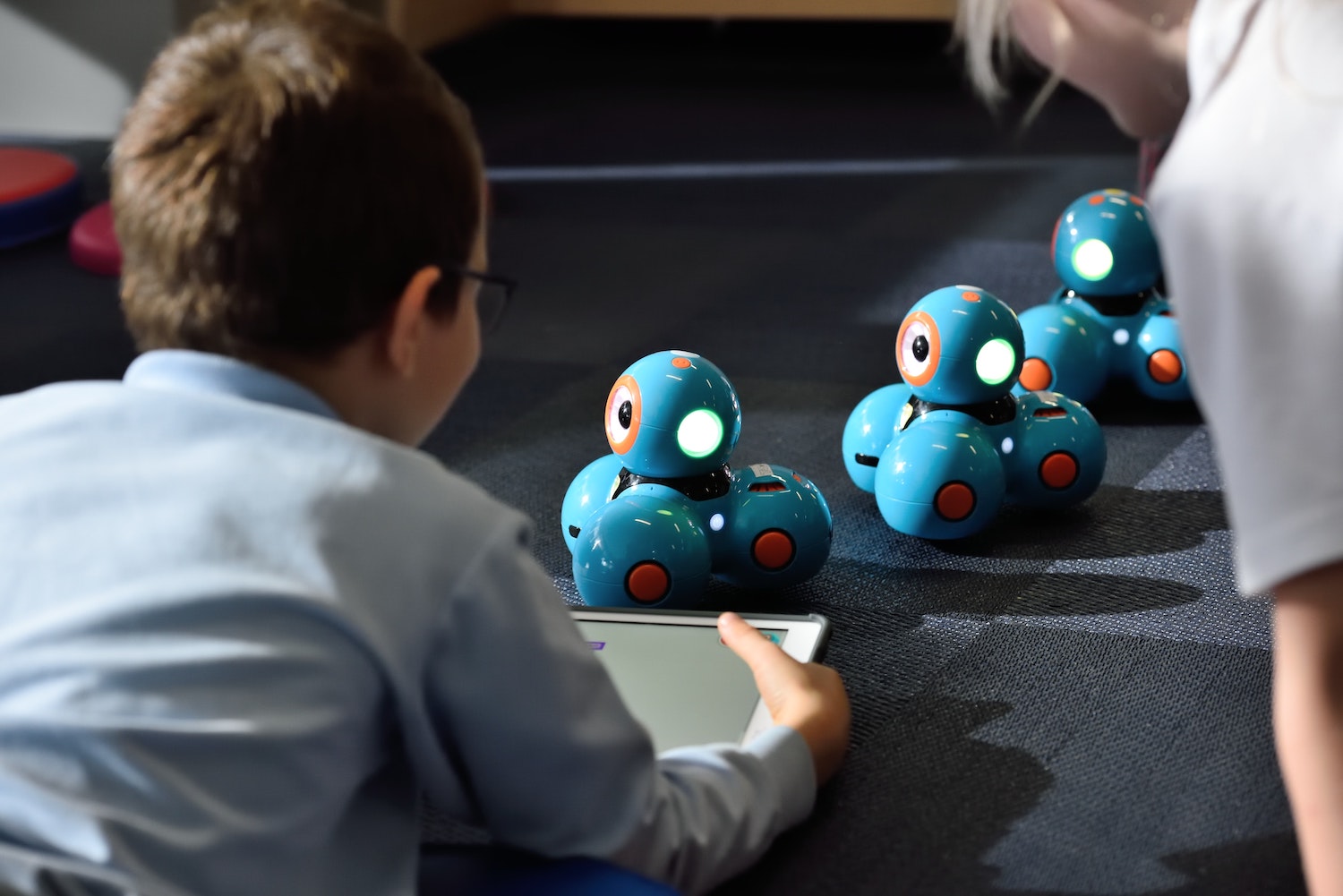 [Speaker Notes: stem.T4L. (2019, September 15). Retrieved from Unsplash: https://unsplash.com/photos/rSdkzkfvqlY]
Little Bits
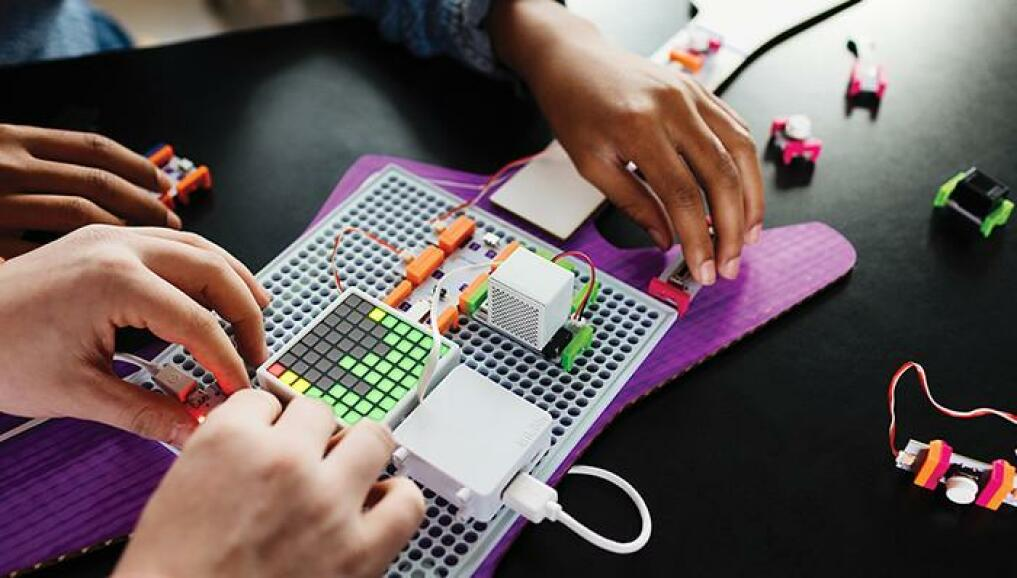 [Speaker Notes: PC Magazine. (n.d.). LittleBits Code Kit Review. Retrieved from PC Mag: https://www.pcmag.com/reviews/littlebits-code-kit]
iPads
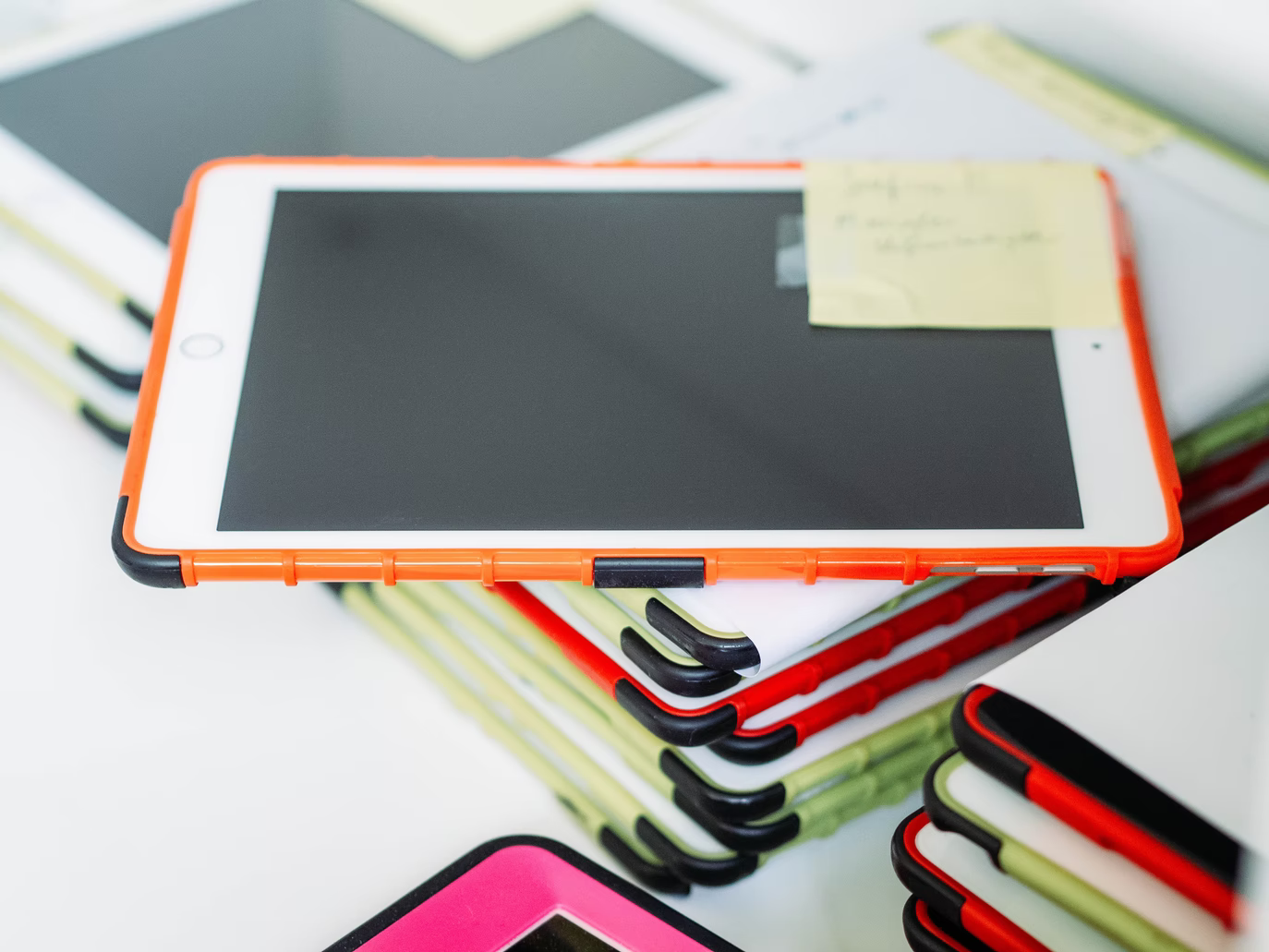 [Speaker Notes: Lambillotte, A. (2020, November 9). iPads used by Students in School Classrooms. Retrieved from Unsplash: https://unsplash.com/photos/1382ByZsCtU]
Minecraft
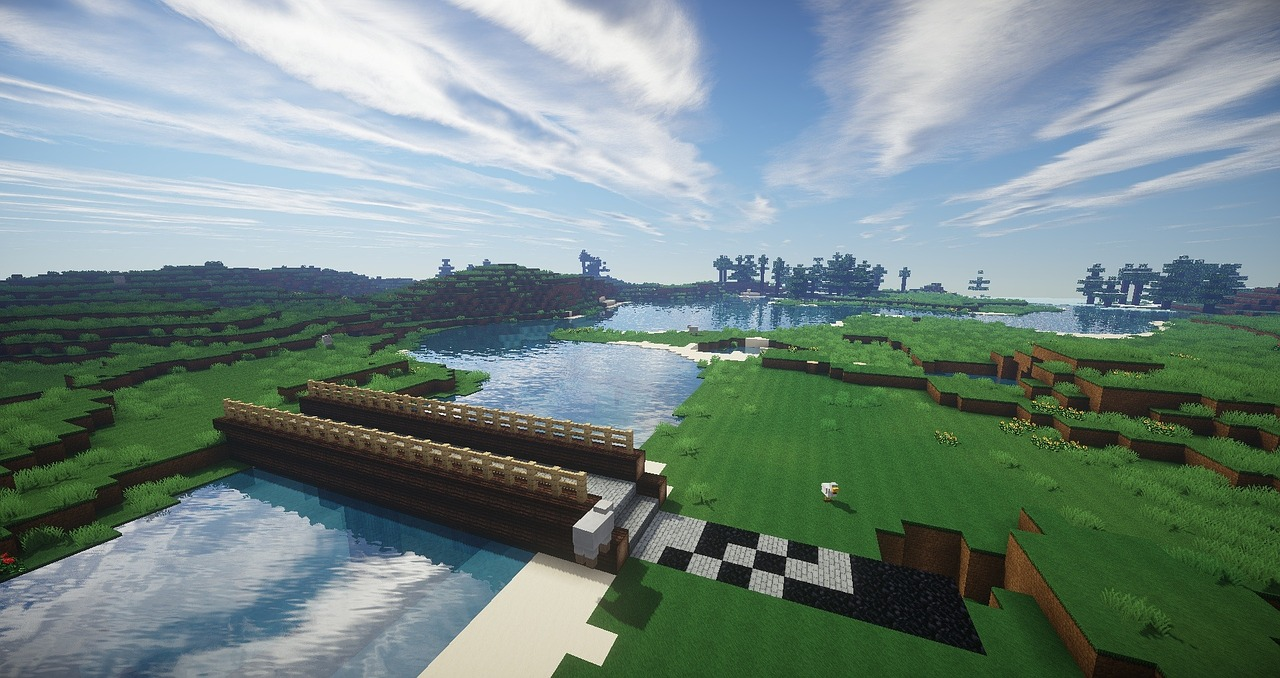 [Speaker Notes: Chickenonline. (2015, March 12). Retrieved from Pixabay: https://pixabay.com/illustrations/minecraft-bridge-river-wood-669310/]
3D Printers
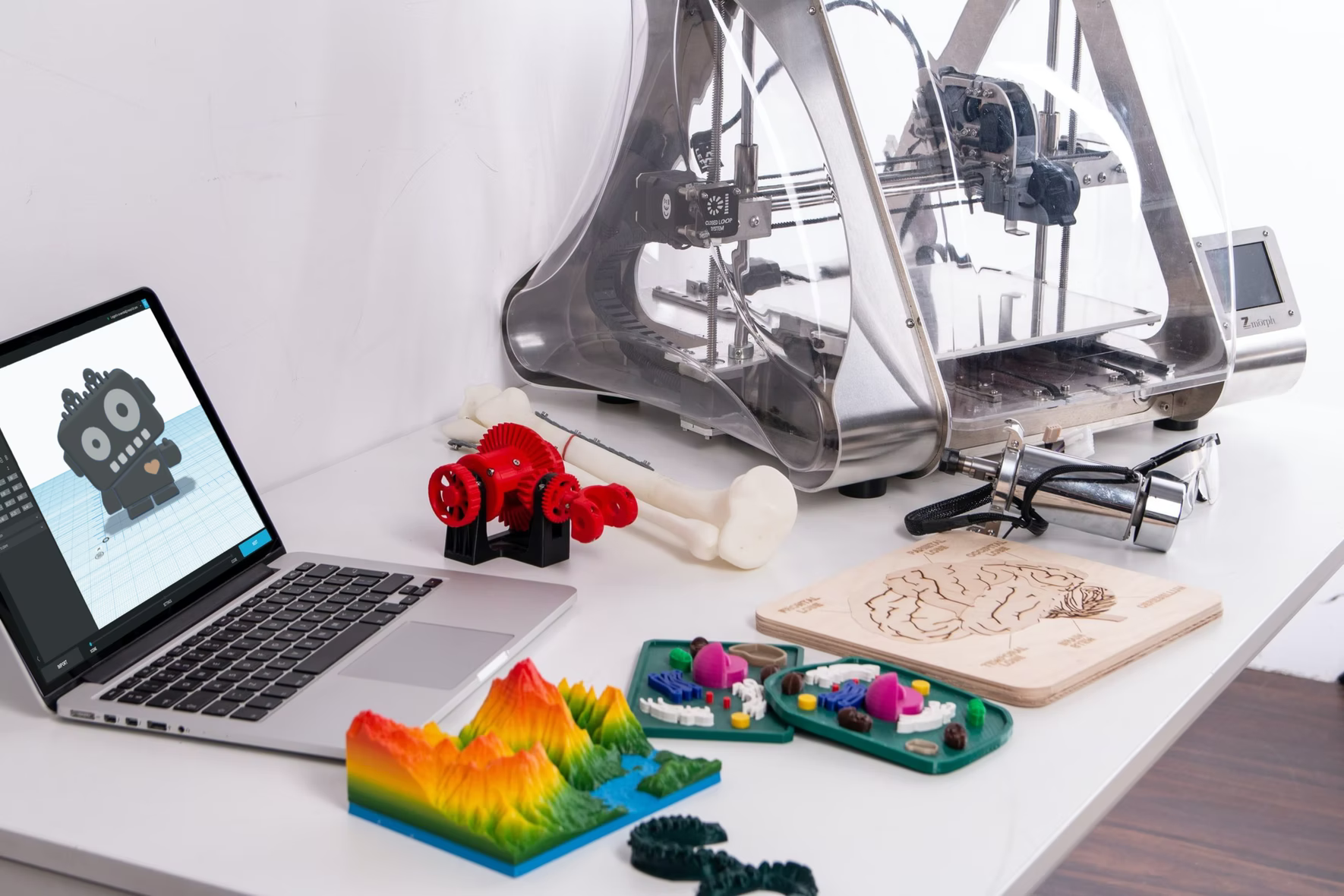 [Speaker Notes: Tao, X. (2010, October 22). Retrieved from Unsplash: https://unsplash.com/photos/Fo-HQUlRGkU]